Morning Meeting Day 9
Growth Mindset
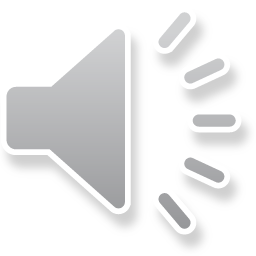 Growth Mindset Check-in
What is one lesson that you have learned from a mistake?
Give an example of a time that you did not give up.
What motivates you to try your best?
What is 1 problem you will solve by asking for help?
What is one thing that was hard for you, but now you have accomplished?
Tell of a time when you were brave.
What skill do you have now because of your hard work?
What is a helpful statement that you tell yourself when you fail?
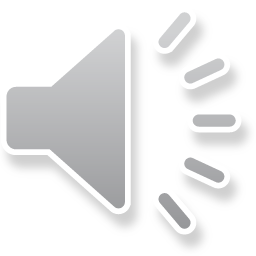 Mistakes are Important!
Positive Mistakes
Negative Mistakes
Help you learn something new
Mean you are getting closer to success
Can be turned into something great
Many inventions were mistakes!
Chewing gum and margarine were mistakes.
Repeated because of carelessness
Don’t ask for help or advice
Make you feel you are stupid or can’t do something
Hold you back from success
Make you a quitter
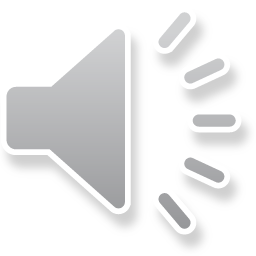 Beautiful Oops!
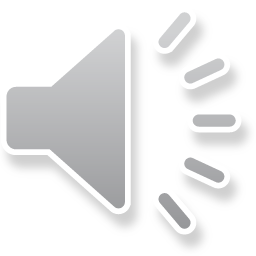 This story provides us with ideas for how to turn mistakes into accomplishments, accidents into victories, and all because of an open, growth mindset.

Think outside the box for this next task to create something beautiful.

Your teacher will give you a piece of paper with an ‘oops’ on it. Make it beautiful in any way you can and post them outside your classroom so we can all see how beautiful and creative our mistakes can turn out to be.
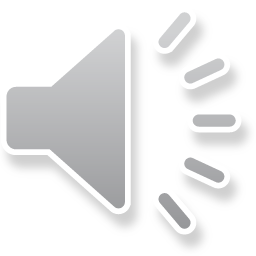 Today’s  Celebrations and Jokes!
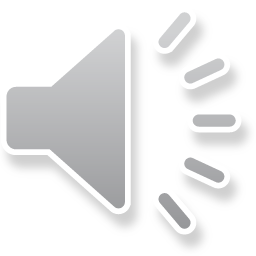